8-11 сыныптар арасында «Дарын» республикалық ғылыми жобалар байқауының
облыстық кезеңіне өткен оқушылар  - 13. 
Орын алғандар: 9 оқушы, ІІ орын -3 оқушы, ІІІ орын  - 6 оқушы
1. Аслан Тлеубай 
    ІІ – орын
Секция: физика
Ғылыми жетекшісі: Ж.Т. Рахимова 
    ІІ – орын
2. Иззат Казиева
Секция: химия
Ғылыми жетекшісі: Р.С. Мұқамеди
3. Темірғалиқызы Аяжан
    ІІ – орын
Секция: өлкетану
Ғылыми жетекшісі: А.М. Тускеева






















4. Балнұр Ахмедиова
    ІІІ – орын
Секция: информатика
Ғылыми жетекшісі: Л.К. Байжуманова 
5. Жансая Разыева 
    ІІІ – орын 
Секция: химия
Ғылыми жетекшісі: Р.С. Мұқамеди
6. Назира Мамырлан
    ІІІ – орын  
Секция: физика
Ғылыми жетекшісі: Ж.Т. Рахимова 
7. Нұрарна Абдерхан
    ІІІ – орын 
Секция: Математика
Ғылыми жетекшісі: С.М. Калиева
8. Жумадилова Зере
    ІІІ - орын
Секция: тіл білімі
Ғылыми жетекшісі: М.Ж. Сейткалиева
 9. Анель Малыбаева 
ІІІ орын 
Секция: биология
Ғылыми жетекшісі: Н.А. Коккозова
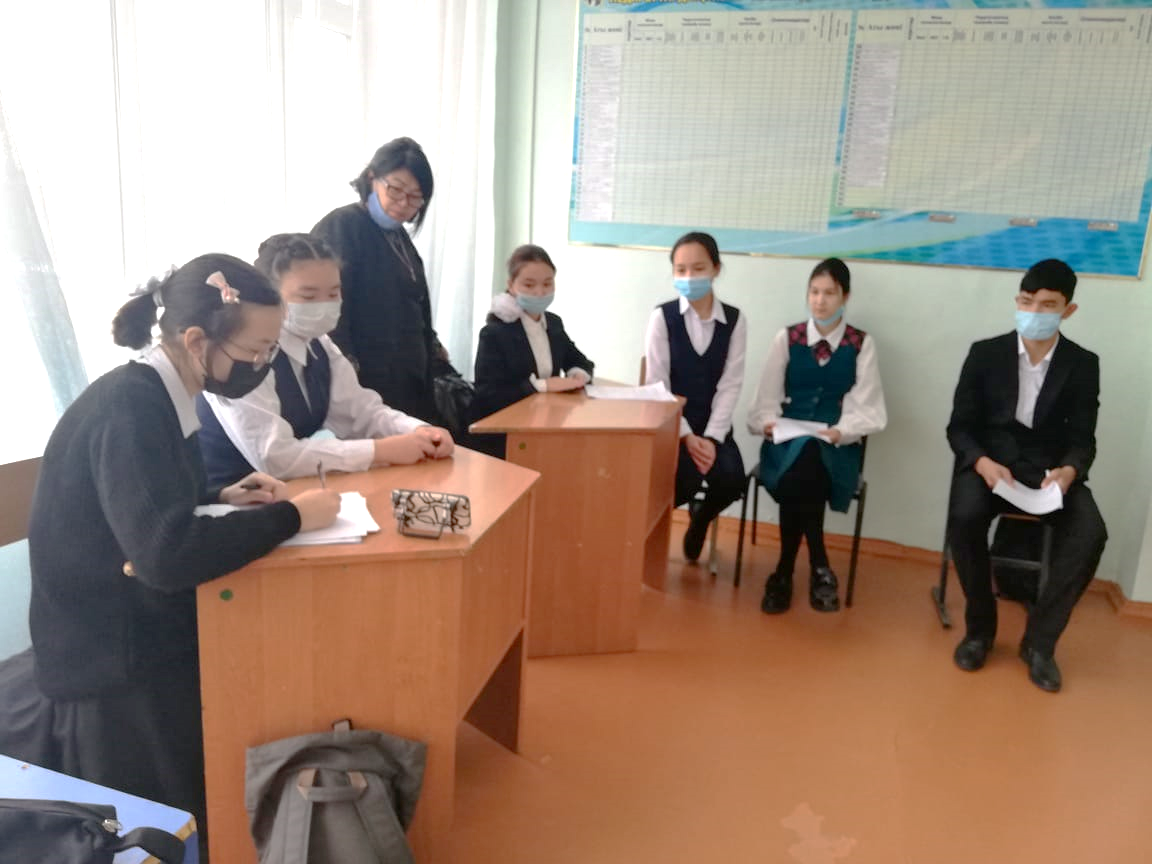 Жобаға дайындық барысы
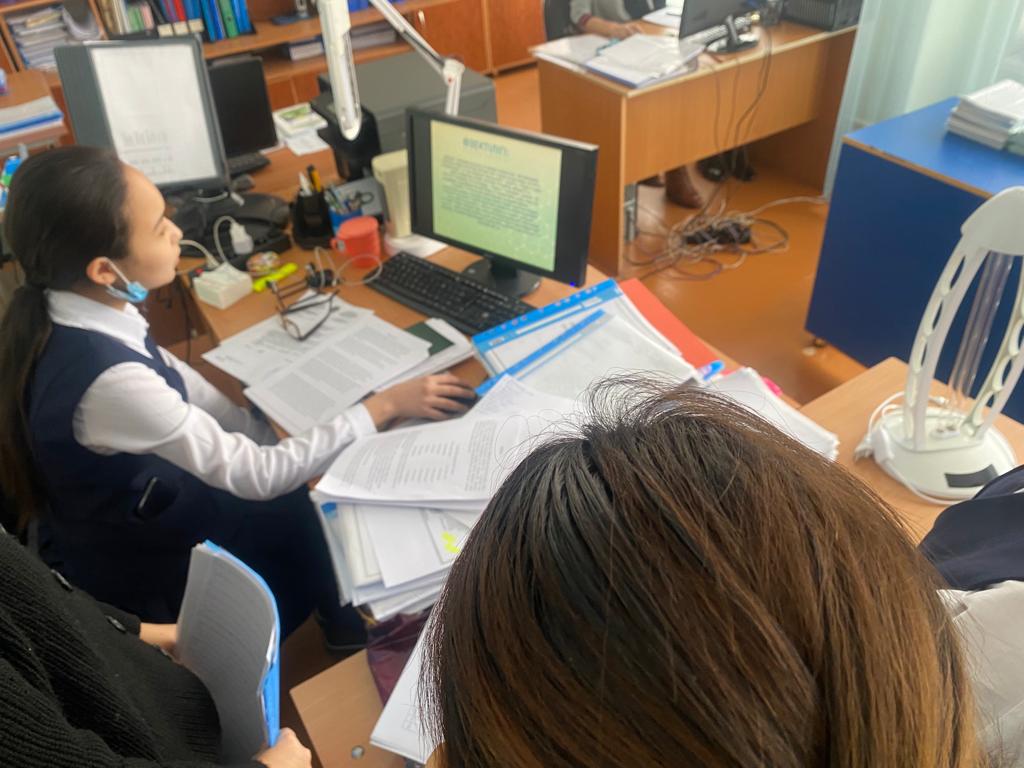 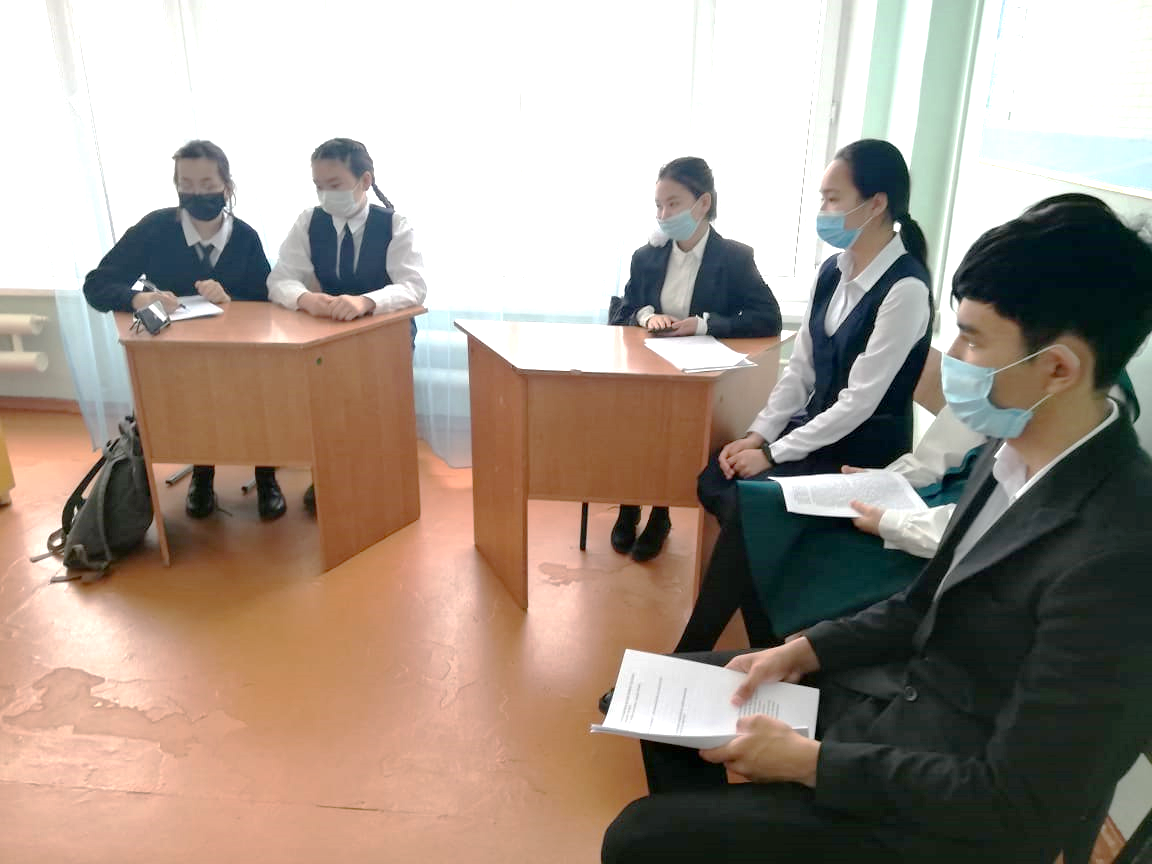 Республикалық кезеңге өту үшін тесттілеуге жолдама алды
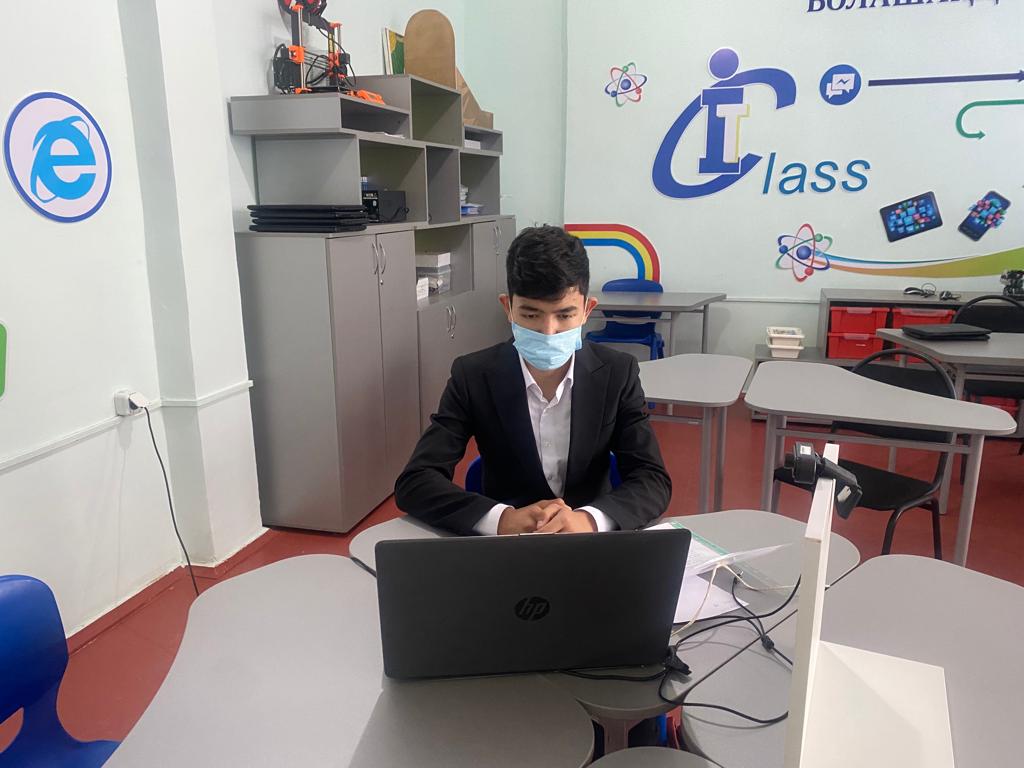 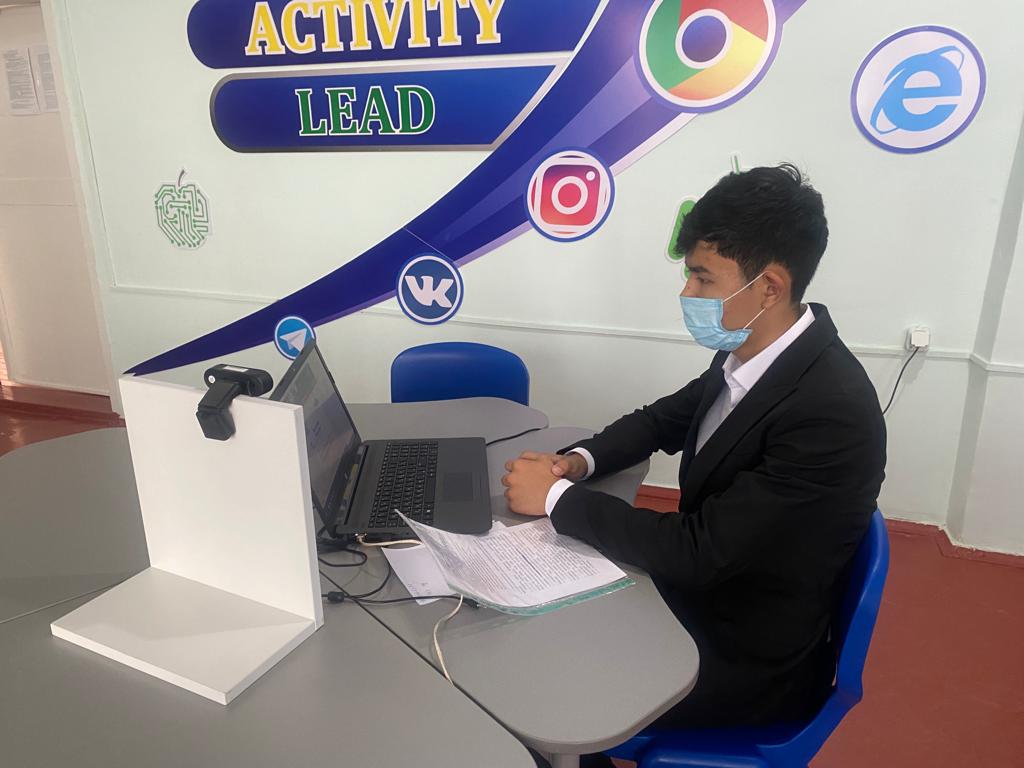 Балқаш қаласы «Абай атындағы №2 МЛ» КММ
Аслан Тлеубай 
Секция: физика
Ғылыми жетекшісі: Ж.Т. Рахимова 
ІІ – орын
Республикалық кезеңге өту үшін тесттілеуге жолдама алды
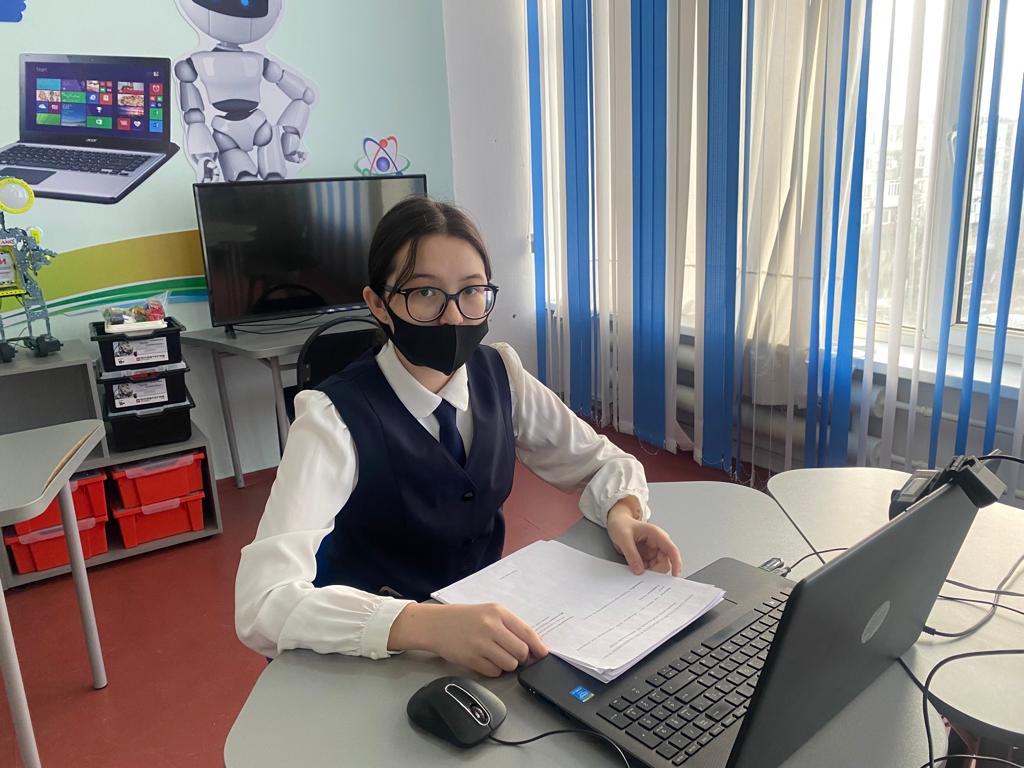 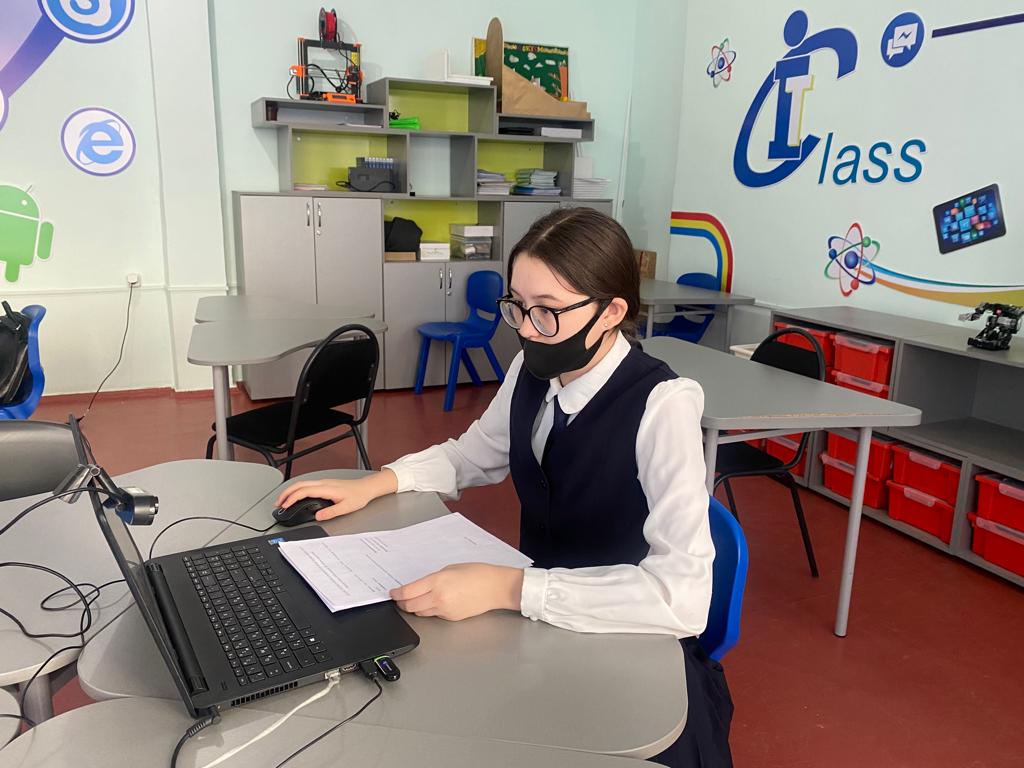 Балқаш қаласы «Абай атындағы №2 МЛ» КММ
Иззат Казиева 
Секция: химия
Ғылыми жетекшісі: Р.С. Мұқамеди
ІІ – орын
Республикалық кезеңге өту үшін тесттілеуге жолдама алды
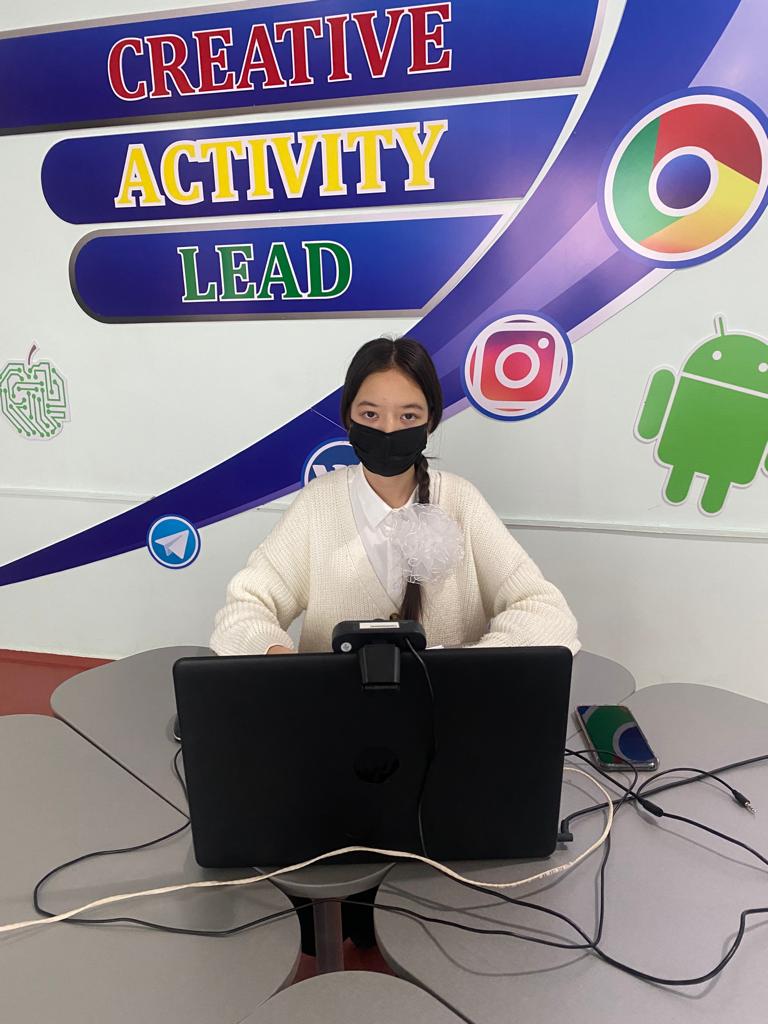 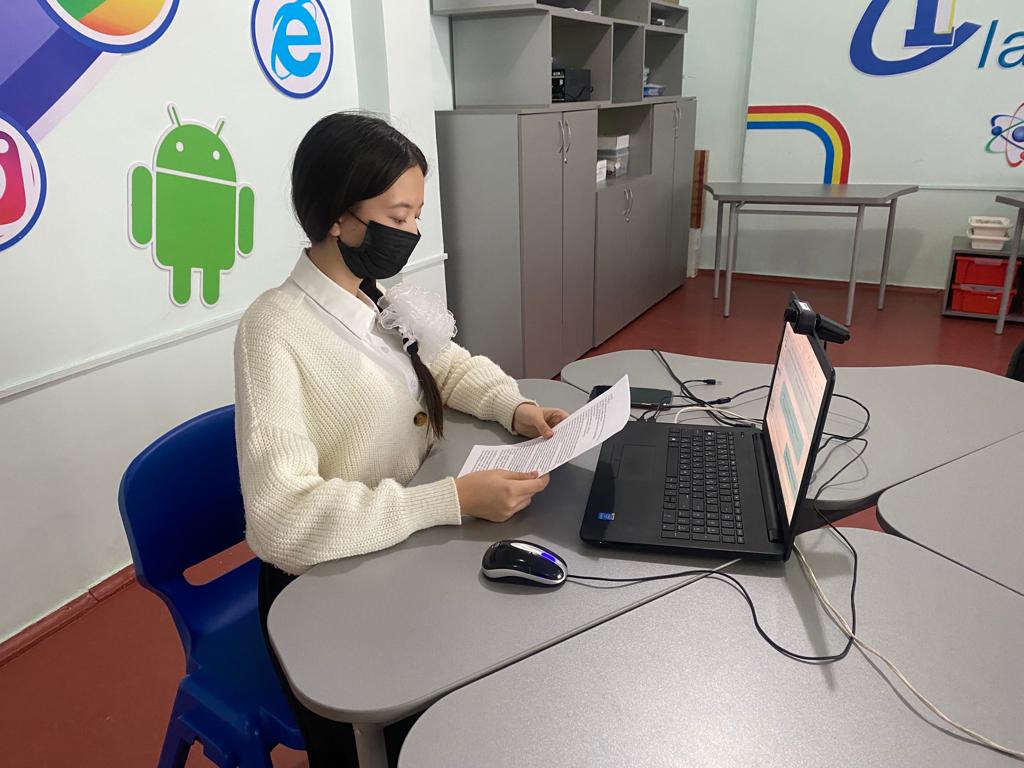 Балқаш қаласы «Абай атындағы №2 МЛ» КММ
Темірғалиқызы Аяжан
Секция: өлкетану
Ғылыми жетекшісі: А.М. Тускеева
ІІ – орын
Республикалық кезеңге өту үшін тесттілеуге жолдама алды
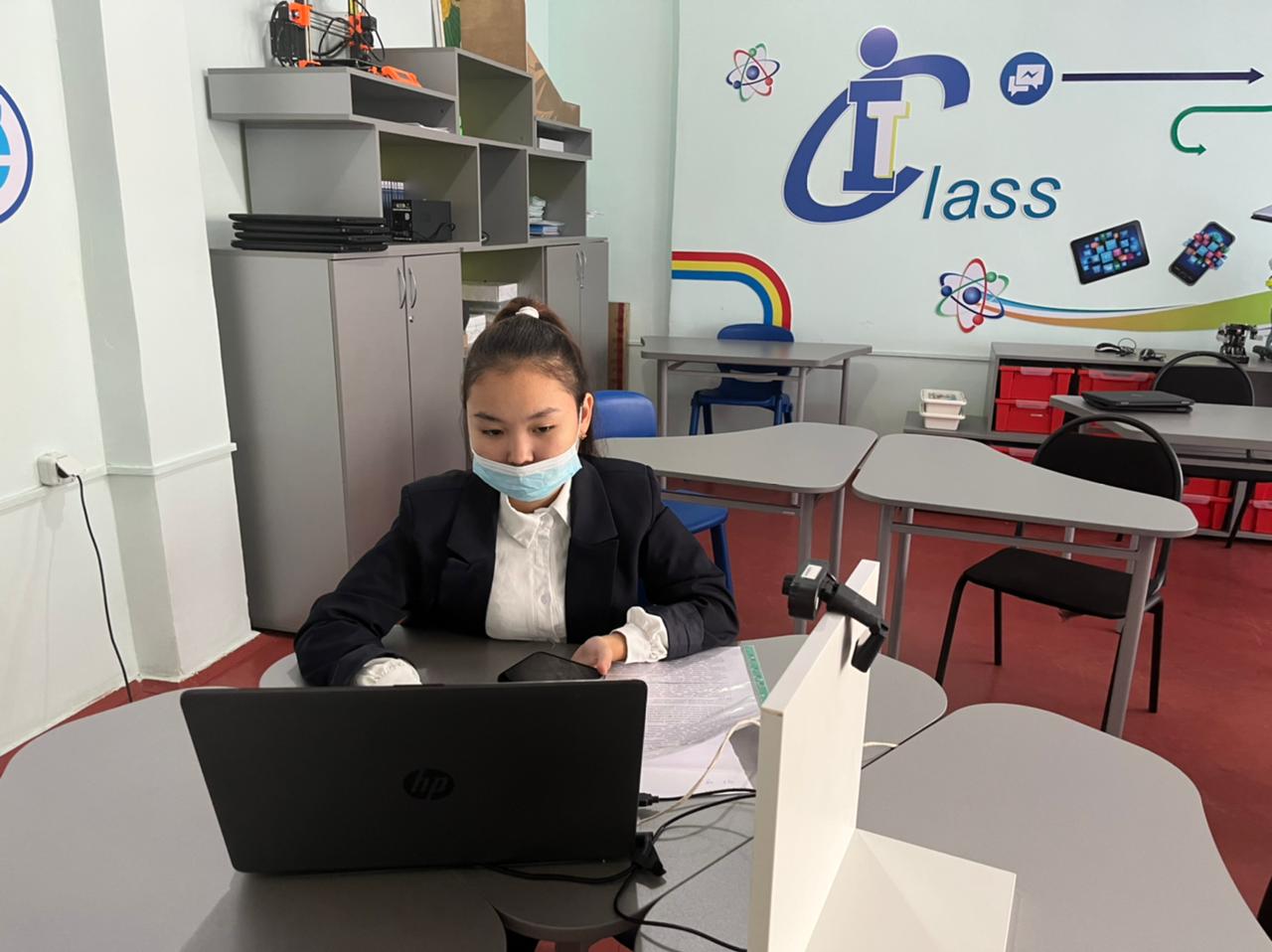 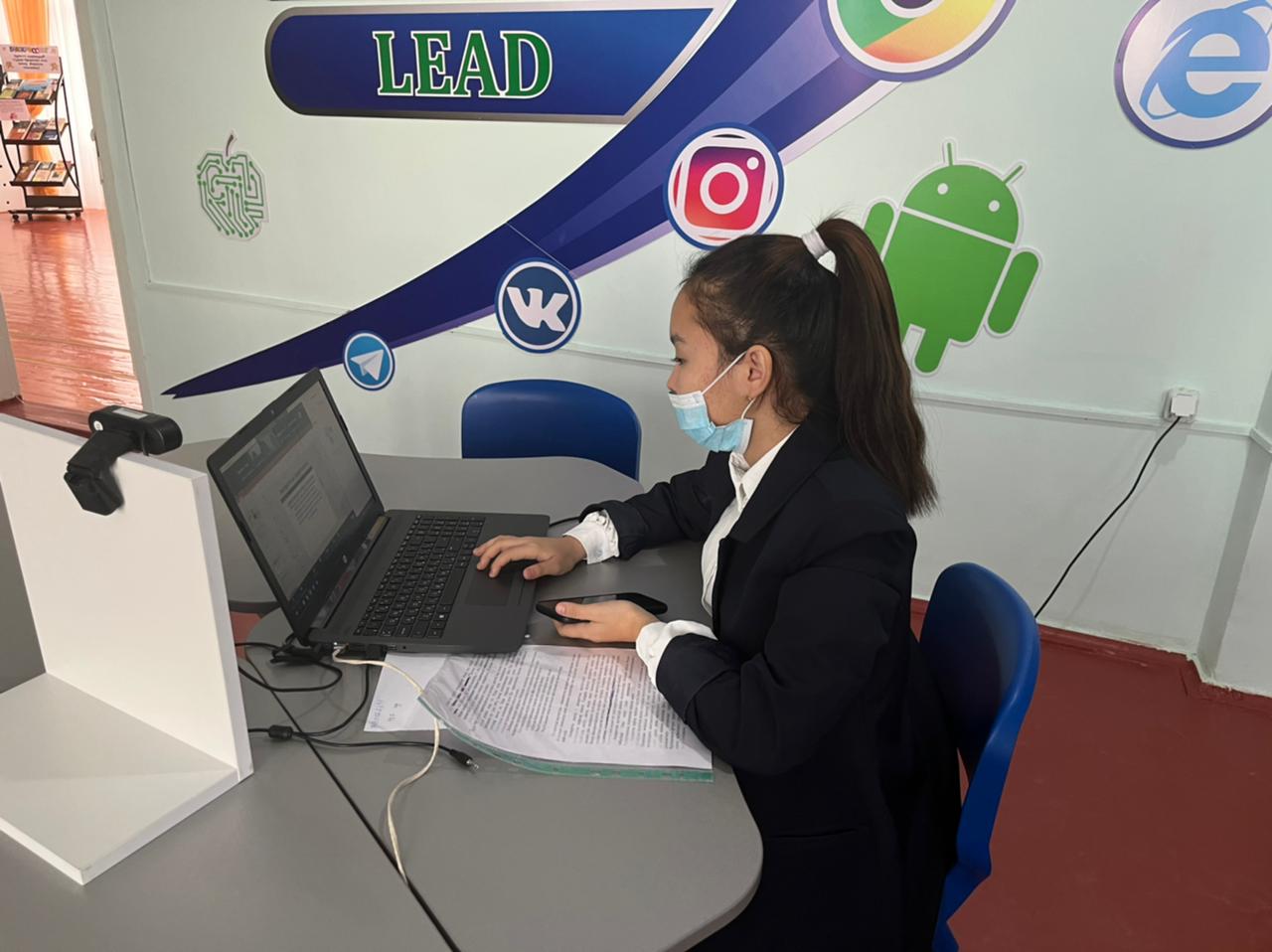 Балқаш қаласы «Абай атындағы №2 МЛ» КММ
Балнұр Ахмедиова
Секция: информатика
Ғылыми жетекшісі: Л.К. Байжуманова 
ІІІ – орын
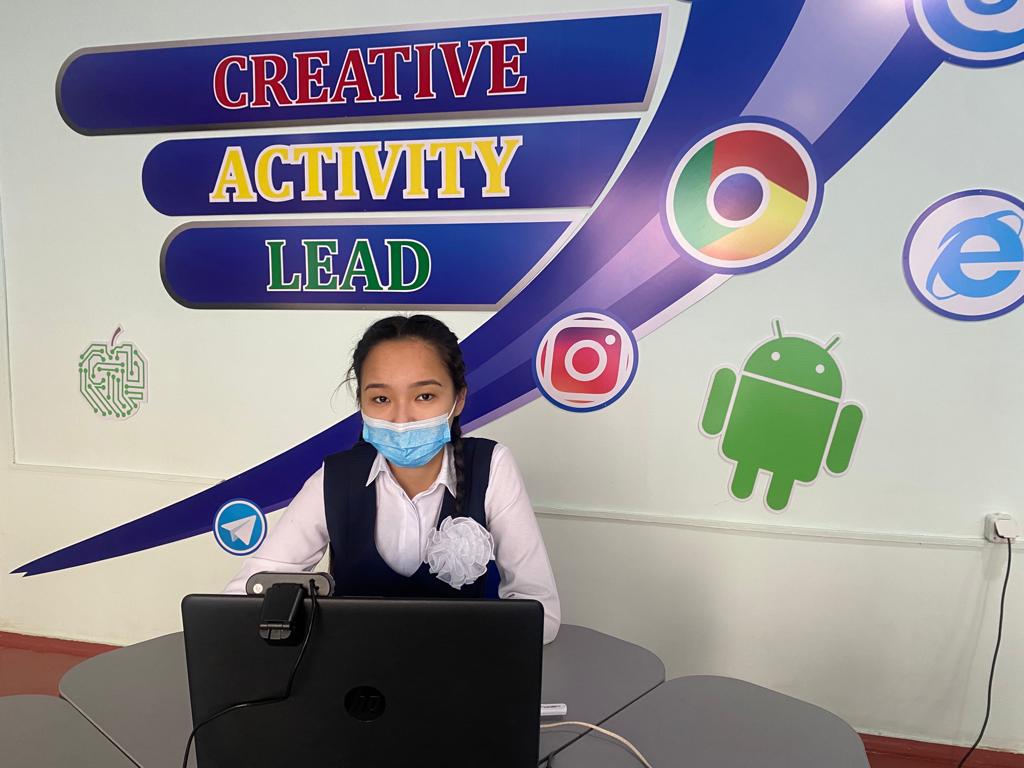 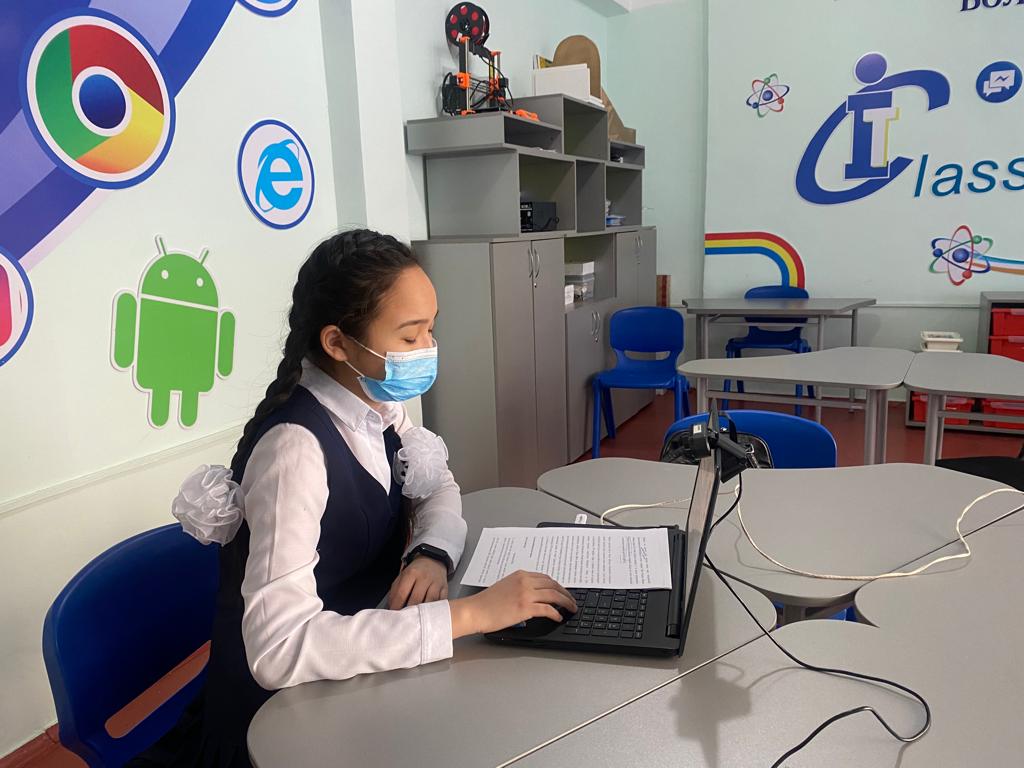 Балқаш қаласы «Абай атындағы №2 МЛ» КММ
Жансая Разыева 
Секция: химия
Ғылыми жетекшісі: Р.С. Мұқамеди
ІІІ – орын
Республикалық кезеңге өту үшін тесттілеуге жолдама алды
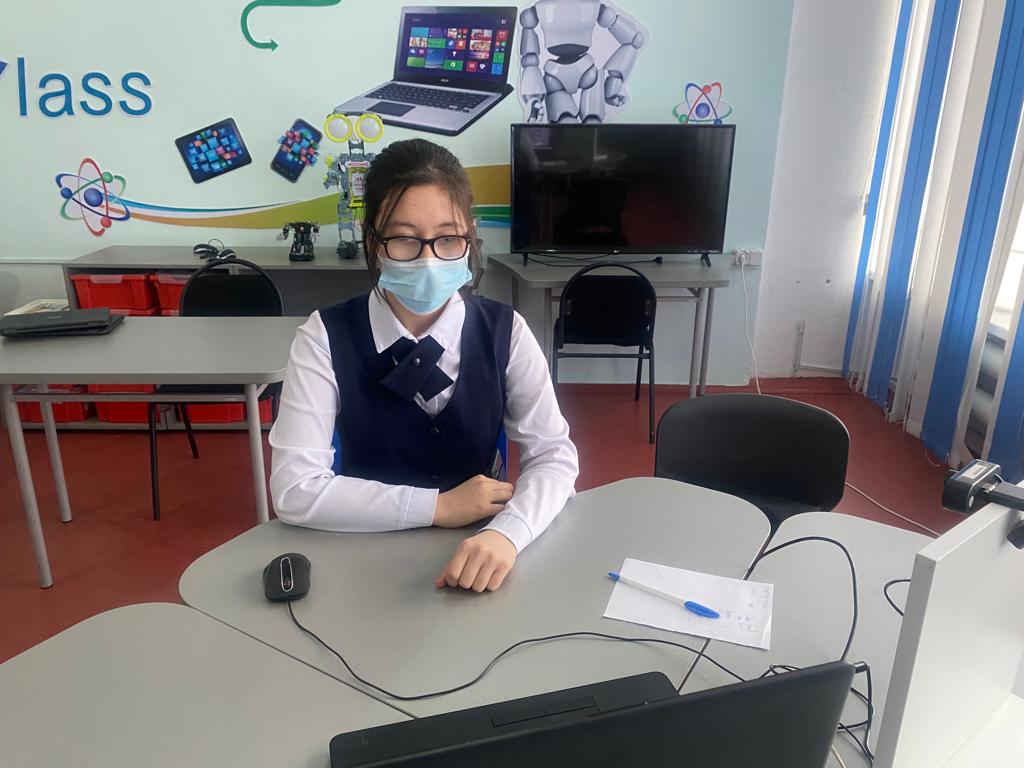 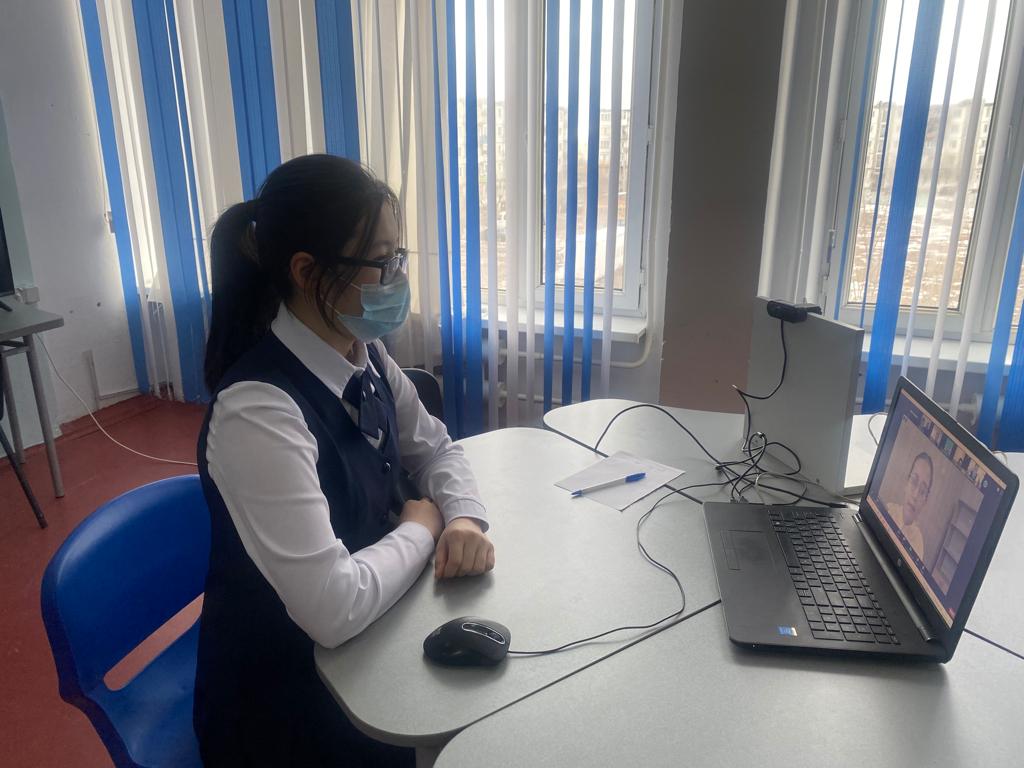 Балқаш қаласы «Абай атындағы №2 МЛ» КММ
Назира Мамырлан 
Секция: физика
Ғылыми жетекшісі: Ж.Т. Рахимова 
ІІІ – орын
Республикалық кезеңге өту үшін тесттілеуге жолдама алды
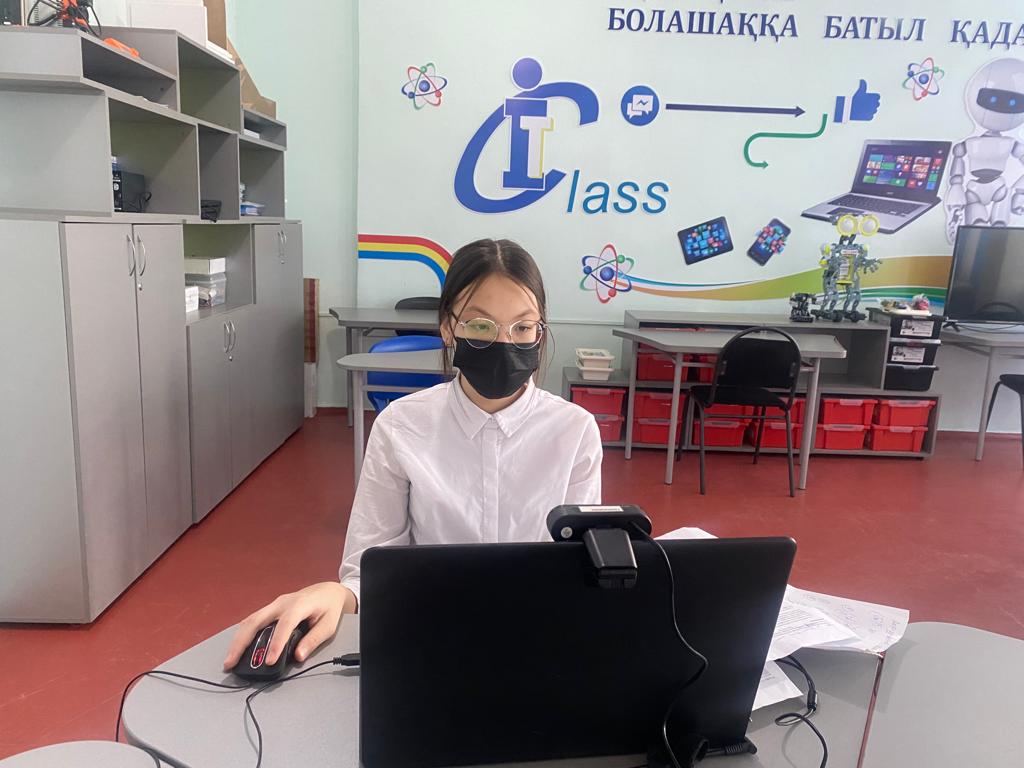 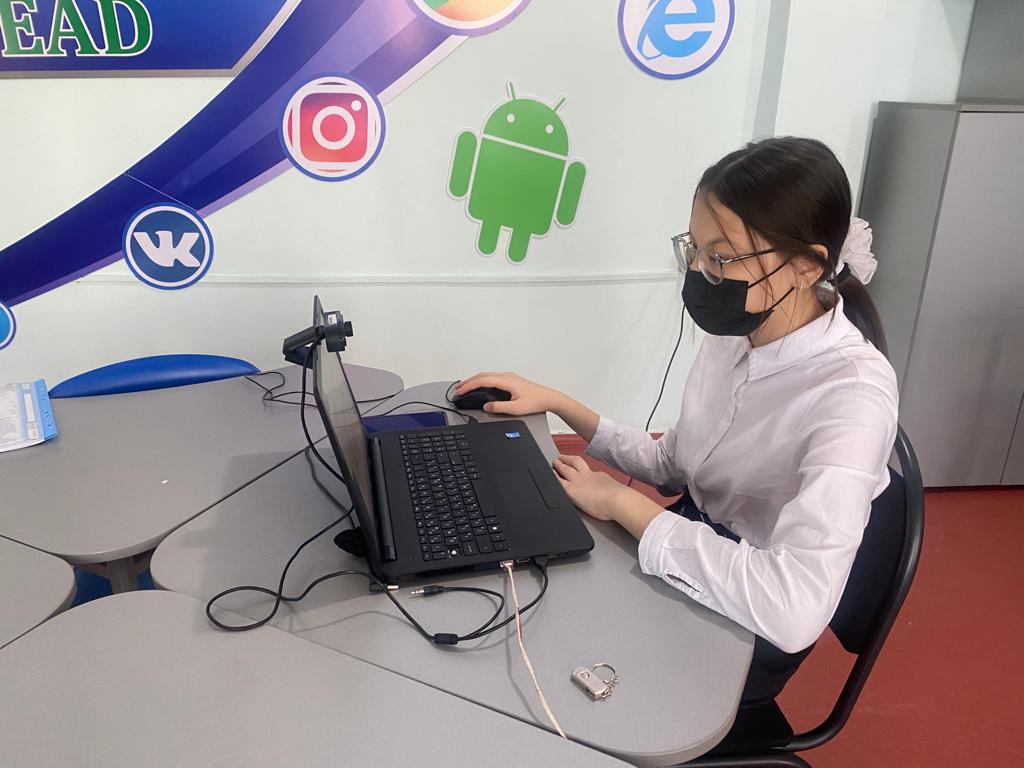 Балқаш қаласы «Абай атындағы №2 МЛ» КММ
Нұрарна Абдерхан
Секция: Математика
Ғылыми жетекшісі: С.М. Калиева 
ІІІ – орын
Республикалық кезеңге өту үшін тесттілеуге жолдама алды
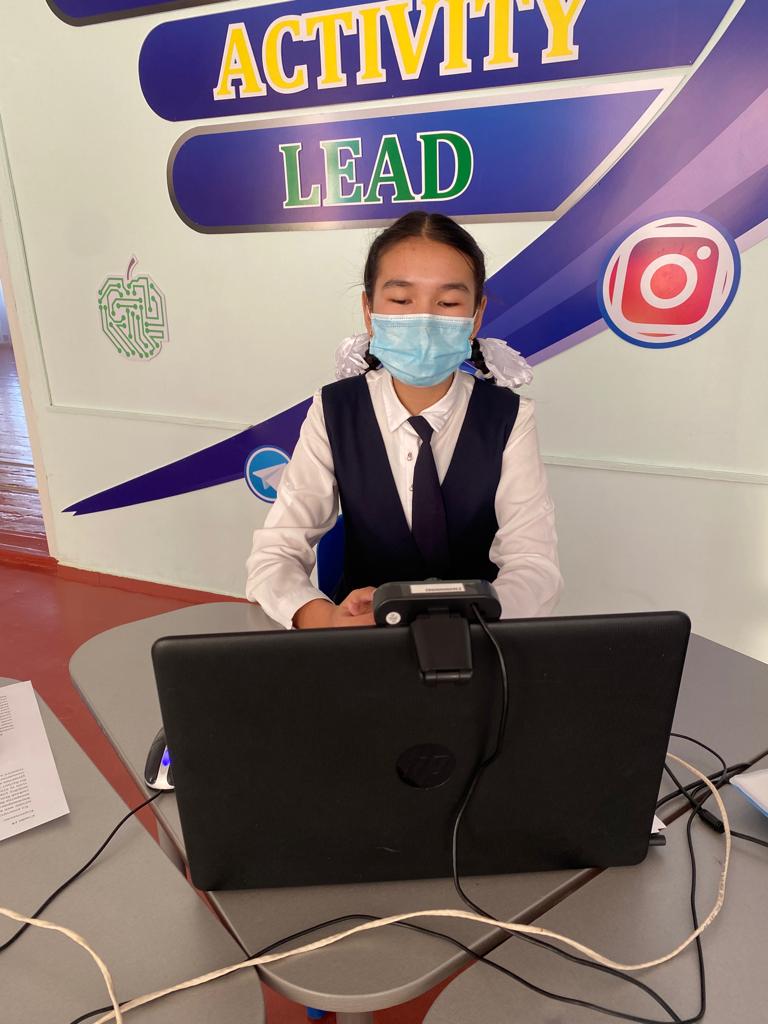 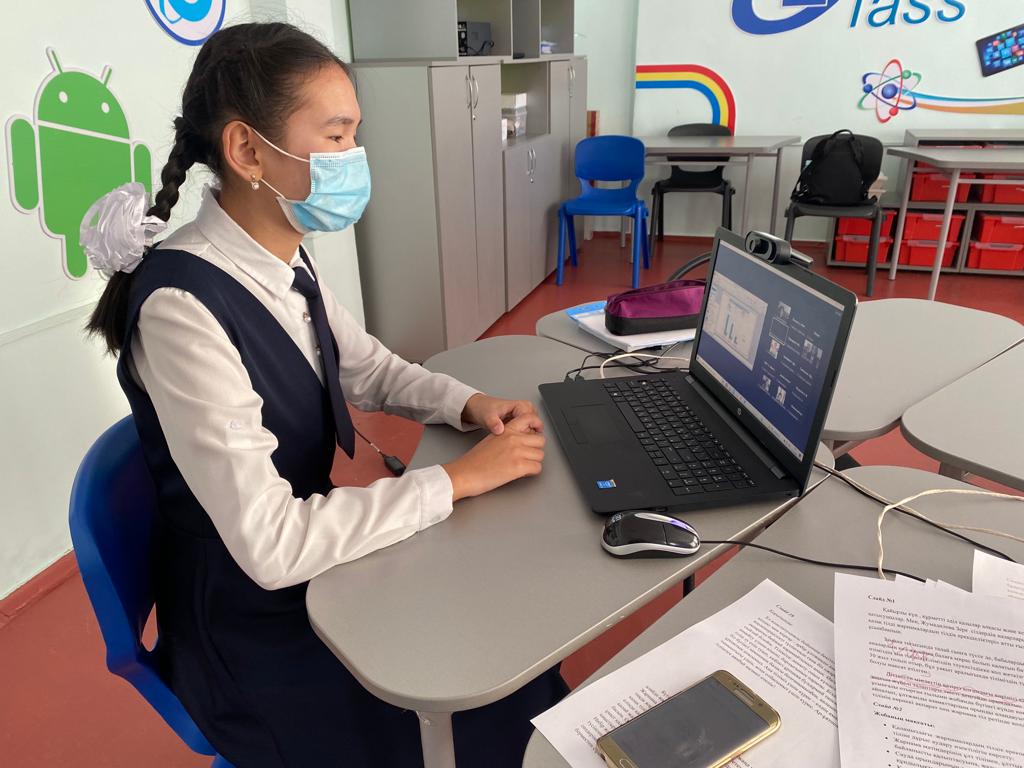 Балқаш қаласы «Абай атындағы №2 МЛ» КММ
Жумадилова Зере
Секция: тіл білімі
Ғылыми жетекшісі: М.Ж. Сейткалиева 
ІІІ - орын
Республикалық кезеңге өту үшін тесттілеуге жолдама алды
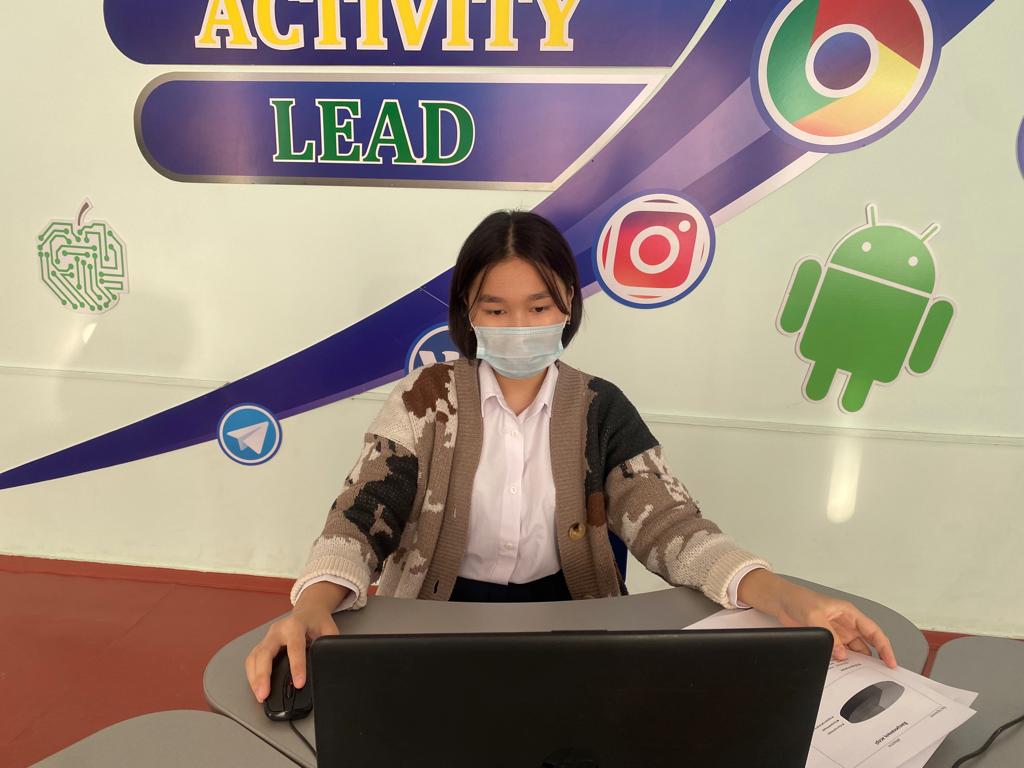 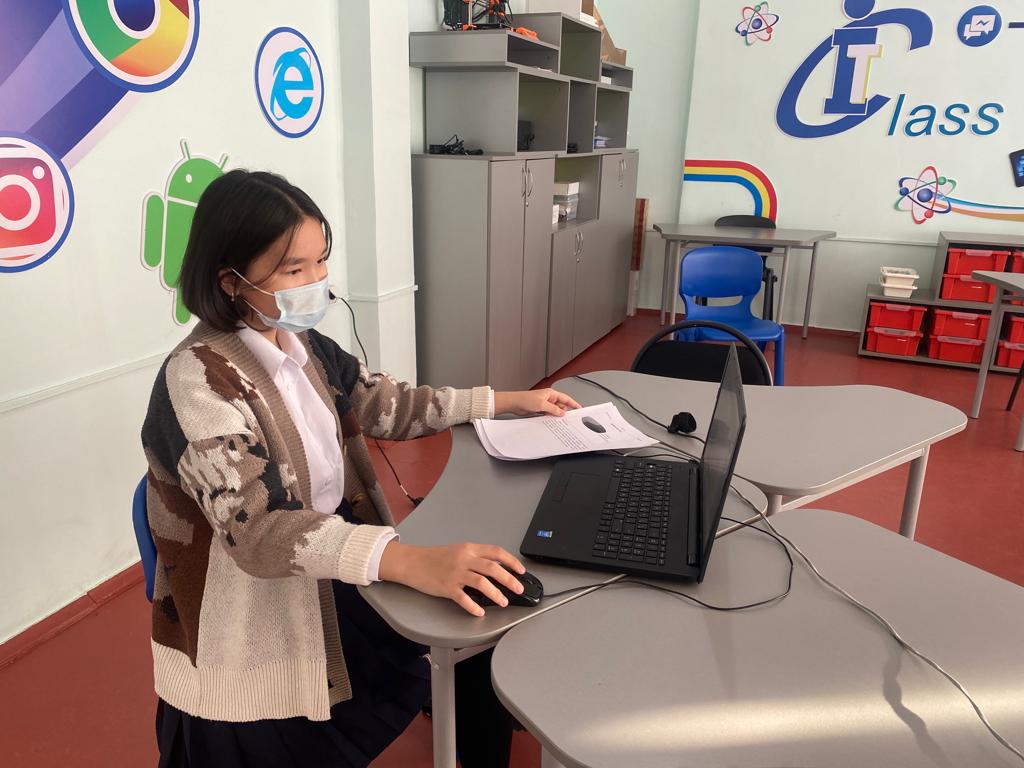 Балқаш қаласы «Абай атындағы №2 МЛ» КММ
Анель Малыбаева 
Секция: биология
Ғылыми жетекшісі: Н.А. Коккозова
ІІІ орын
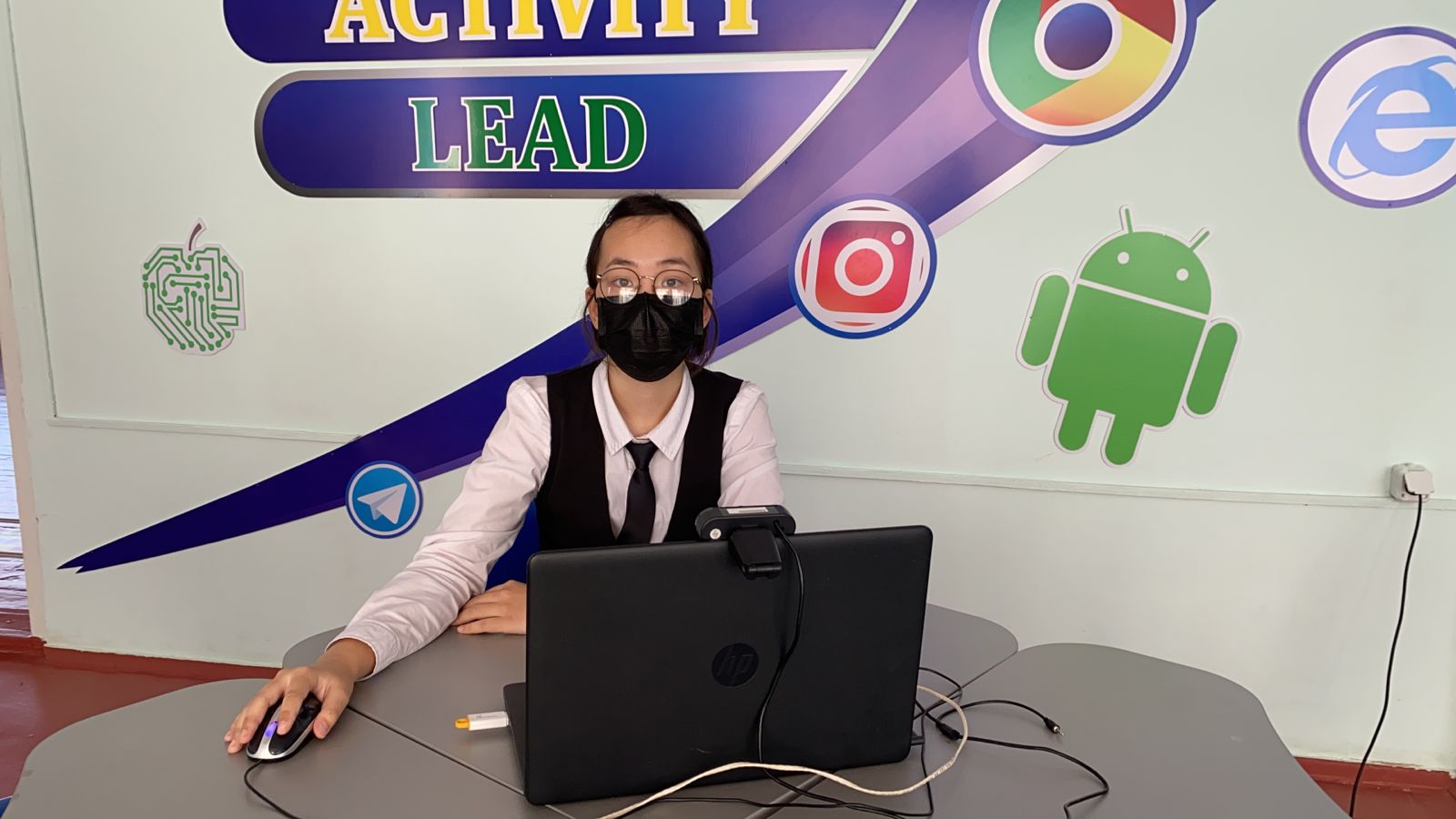 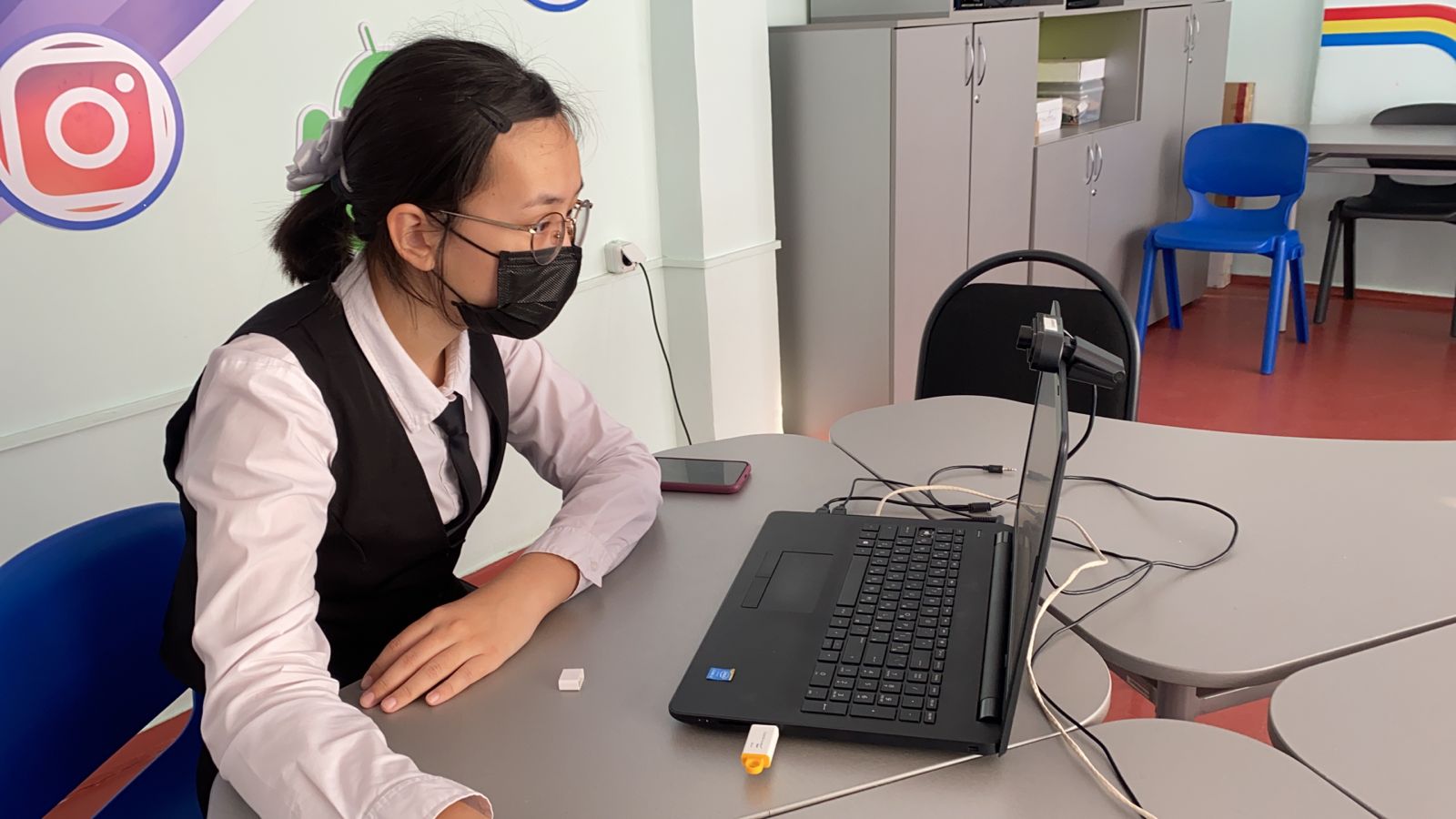 Балқаш қаласы «Абай атындағы №2 МЛ» КММ
Мадина Асанова 
Секция: Языкознания
Ғылыми жетекшісі: Г.Р. Сардарбекова
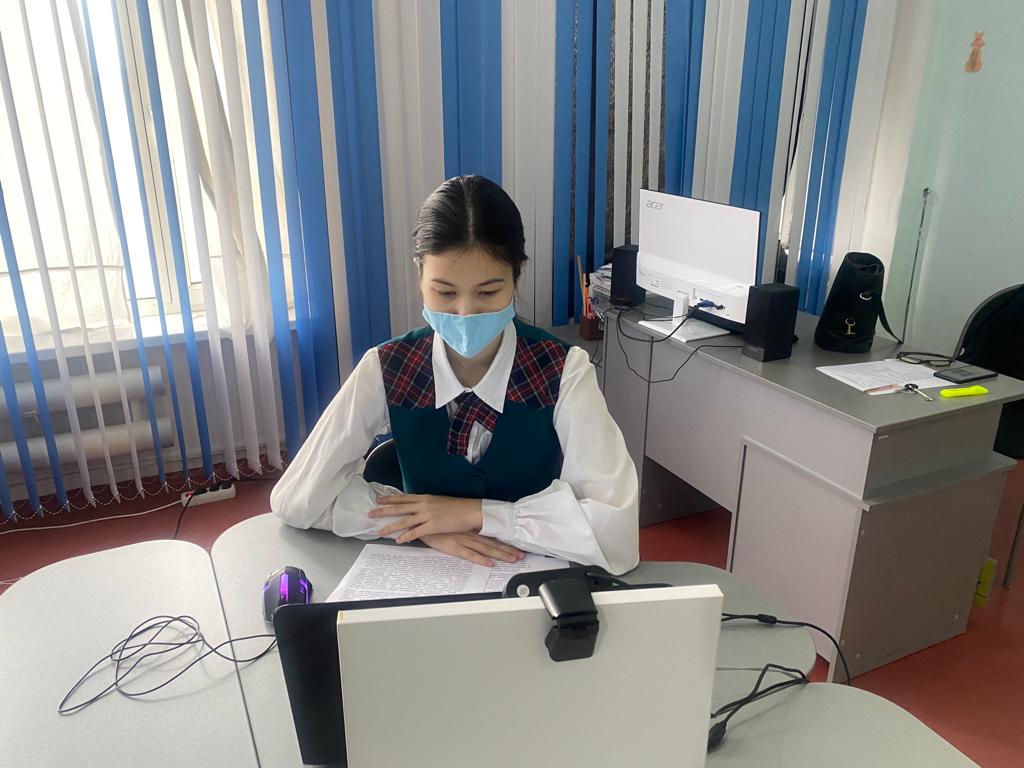 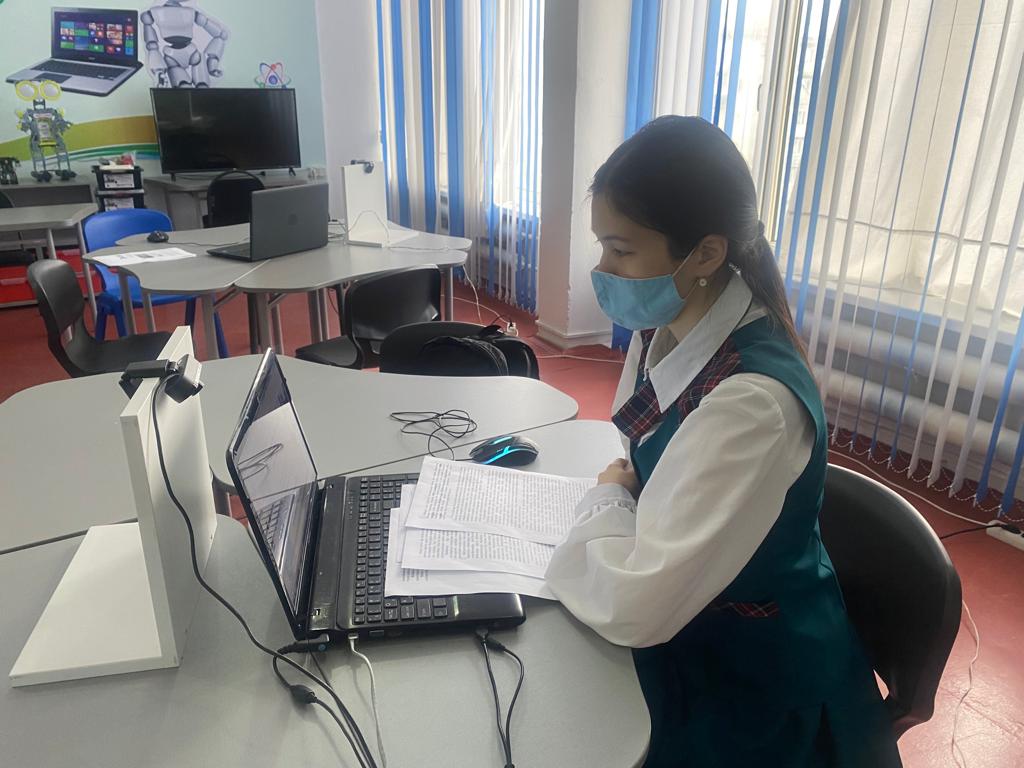 Балқаш қаласы «Абай атындағы №2 МЛ» КММ
Медина Айдынқызы 
Секция: информатика 
Ғылыми жетекшісі: Л.К. Байжуманова
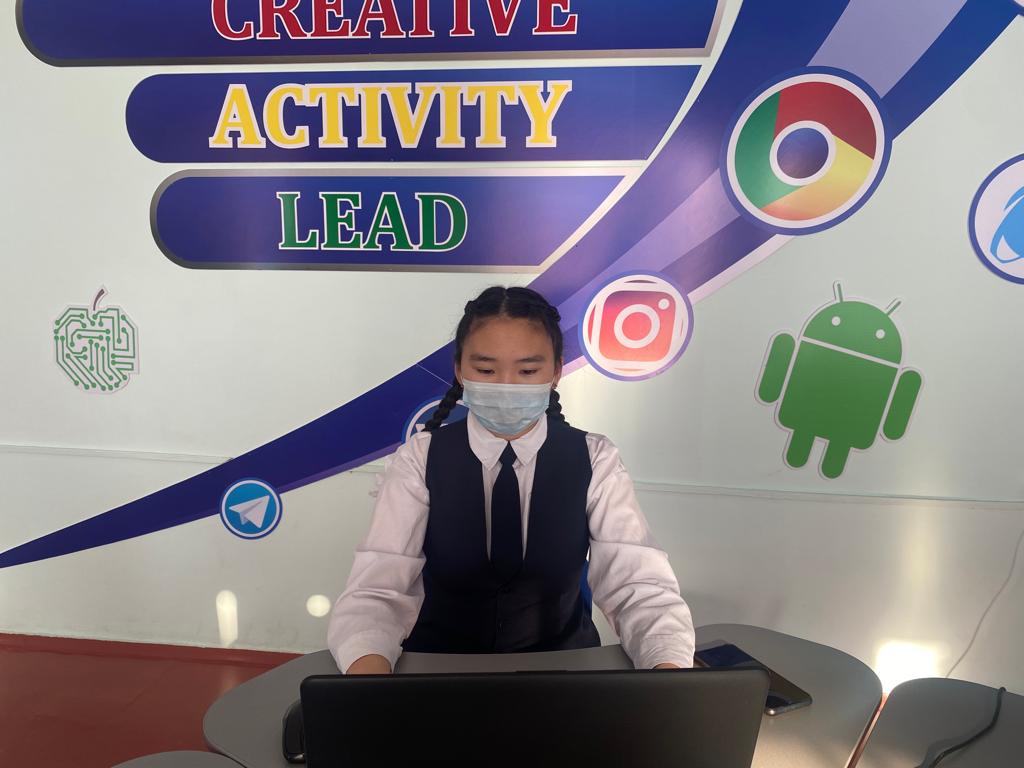 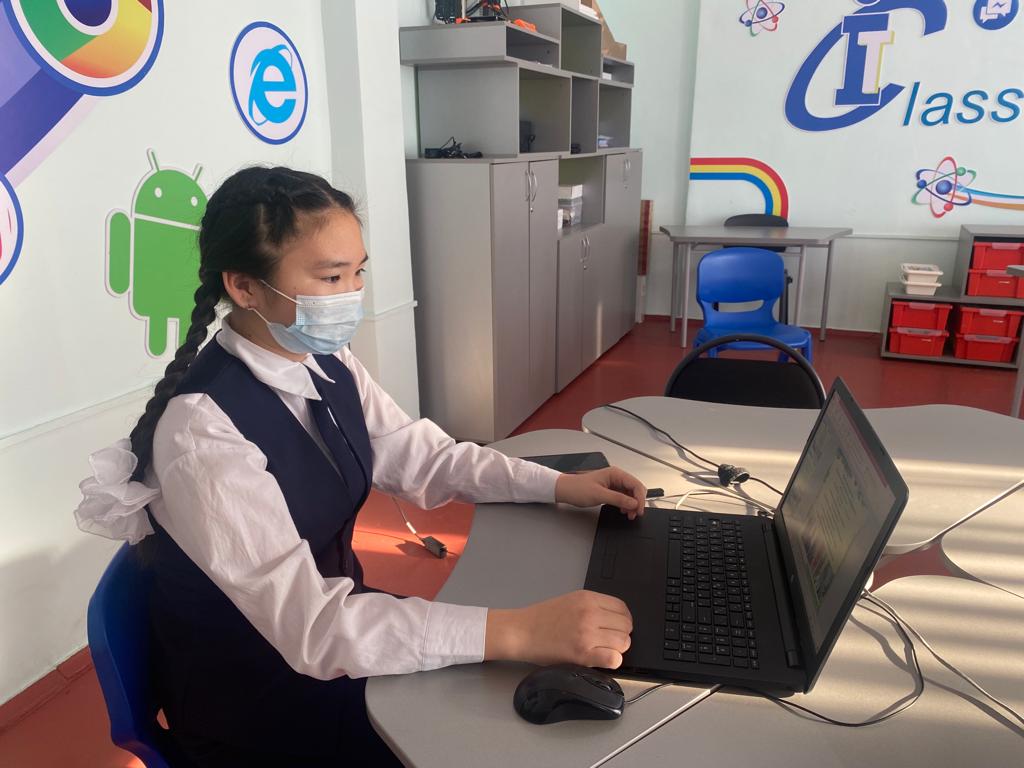 Балқаш қаласы «Абай атындағы №2 МЛ» КММ
Зульфия Ақылбекова 
Секция: биология
Ғылыми жетекшісі: Б.Ж. Садыканова
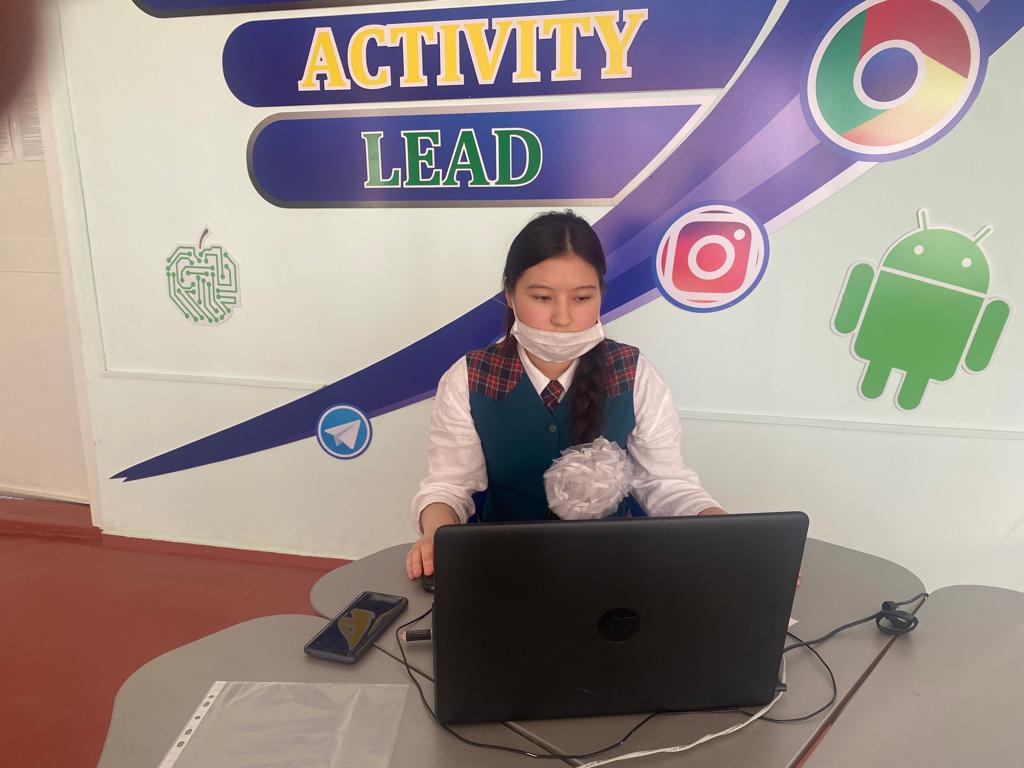 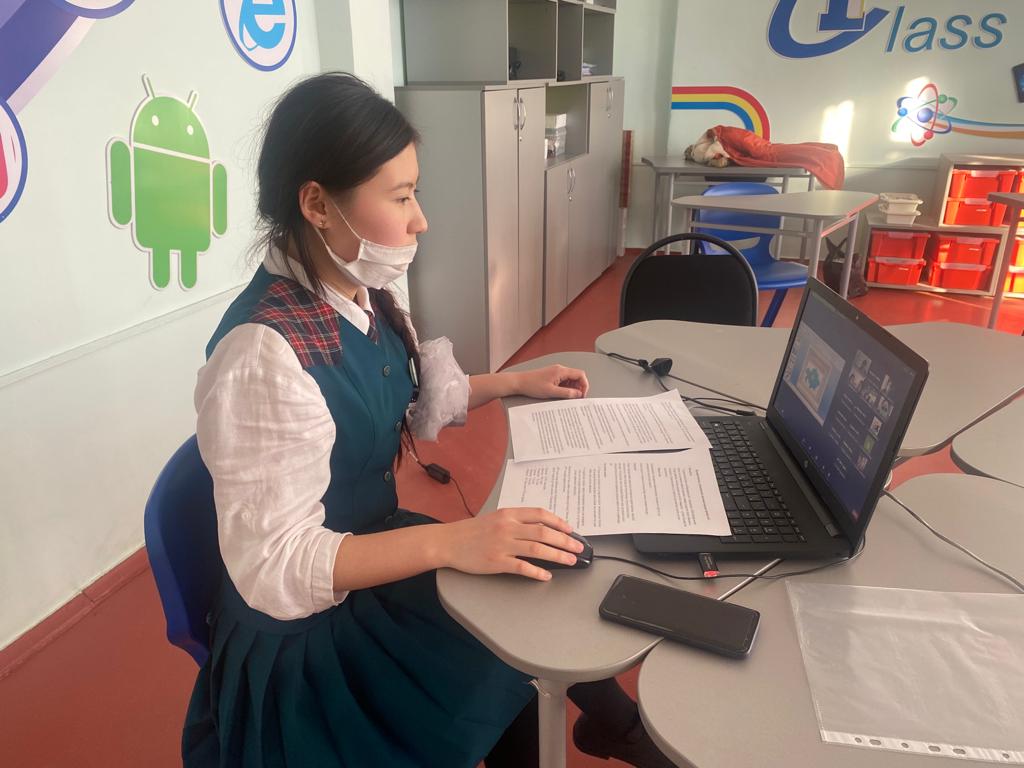 Балқаш қаласы «Абай атындағы №2 МЛ» КММ
Алида Жасуланкызы
Секция: тарих
Ғылыми жетекшісі: Е.Т. Карибжанов